Хореография
Педагог дополнительного образования Соболева М.О.
МБУ ДО ЦВР ст. Полтавская
Видео урок для общеразвивающей программы художественной направленности   «Танцевальное ассорти»
Группа «Изюминки»
Луценко Анна
Наида Татьяна
Самойлова Мария
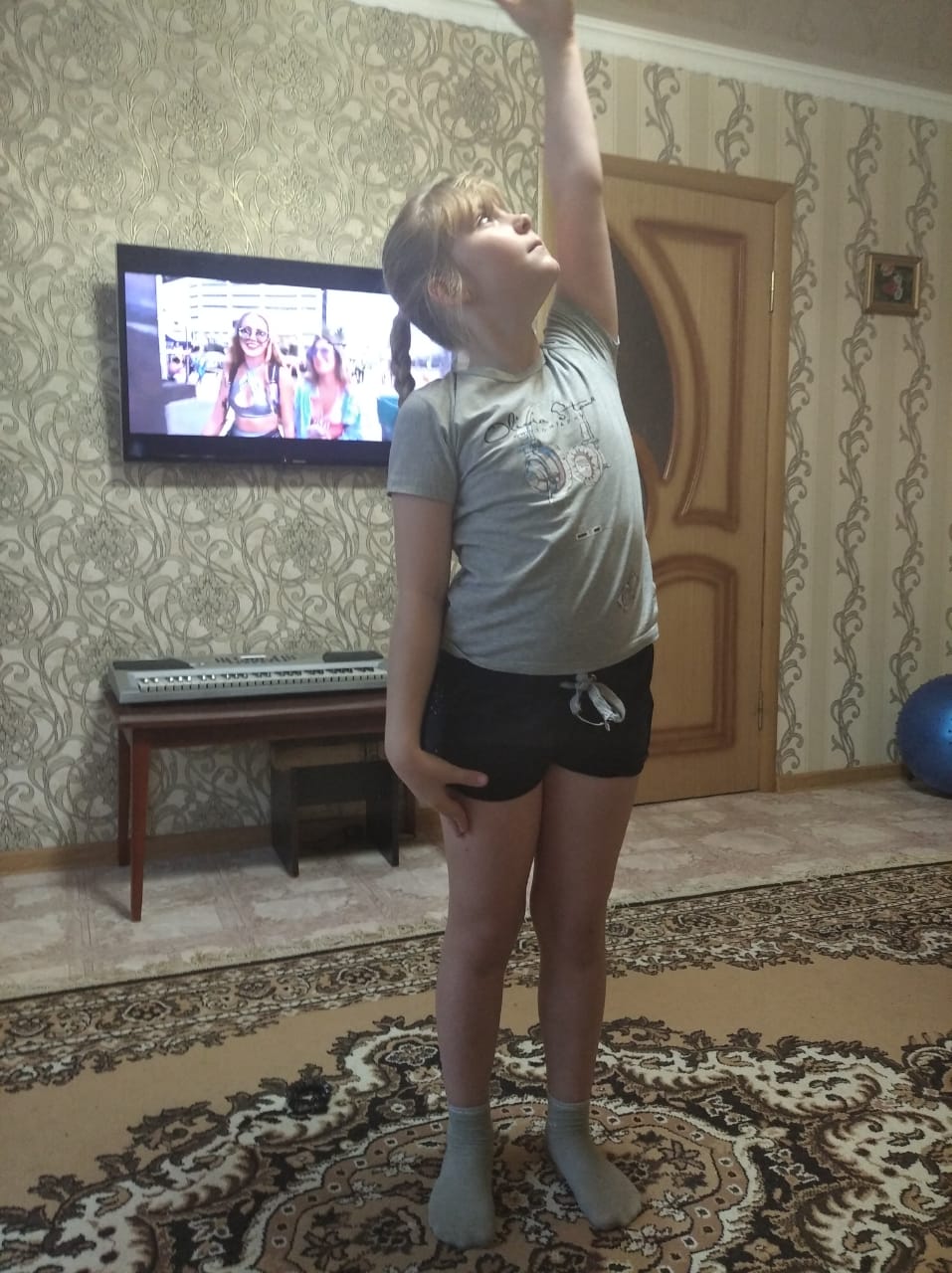 Группа «Пуговки»
Гребнева Ксения
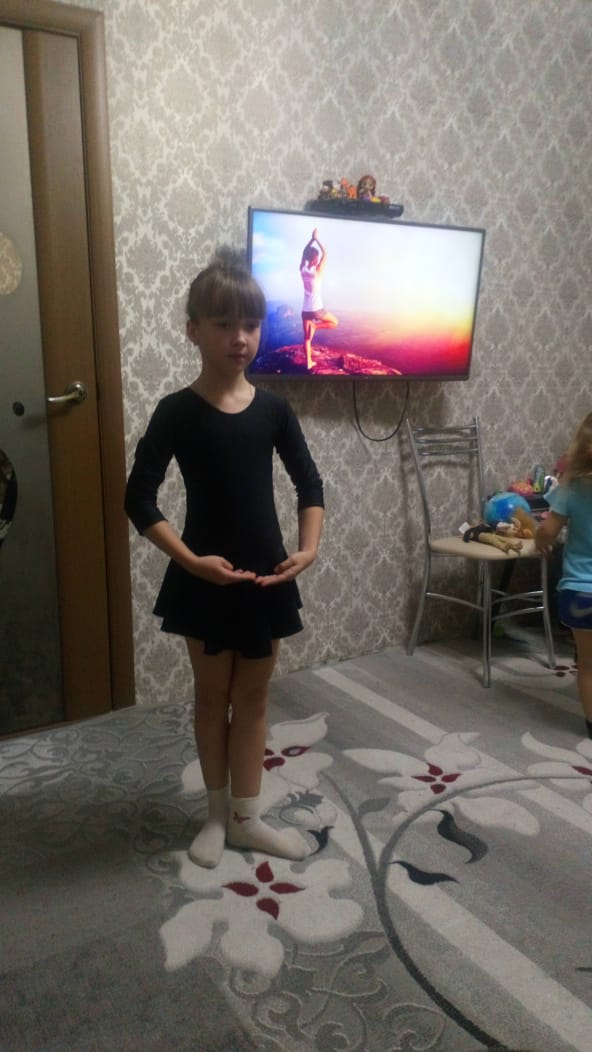 Огородник Эвелина
Орехова Марина
Группа «Звездочки»
Сухарева Анастасия
Видео урок для общеразвивающей программы художественной направленности «Танцевальная мозаика»
Группа «Акварельки»
Федоренко Мария
Болтушкина Анастасия
Орлова Кира
Танцевальное объединение «Грация»
Растяжка
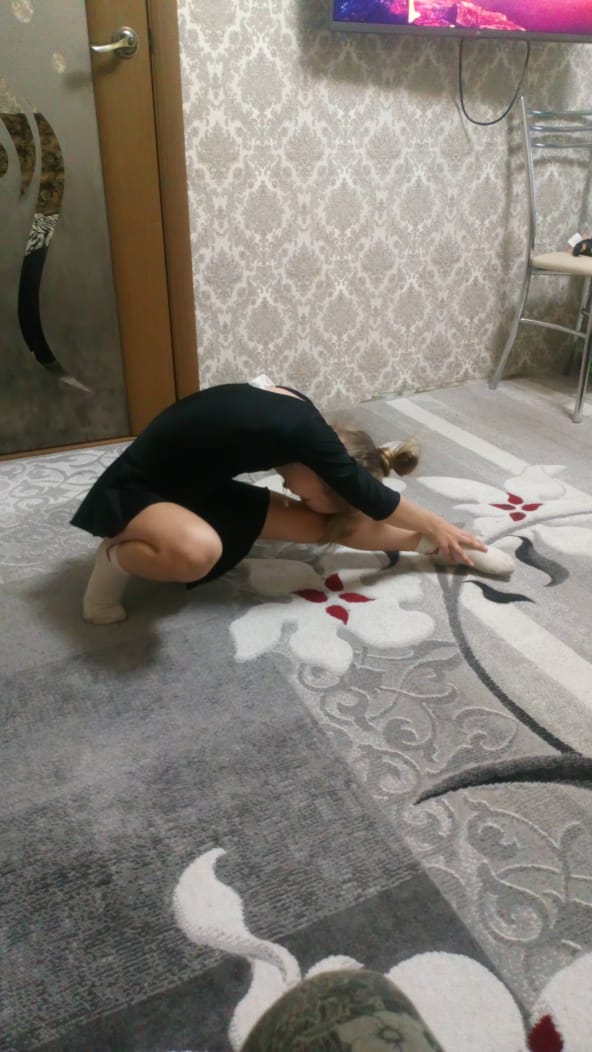 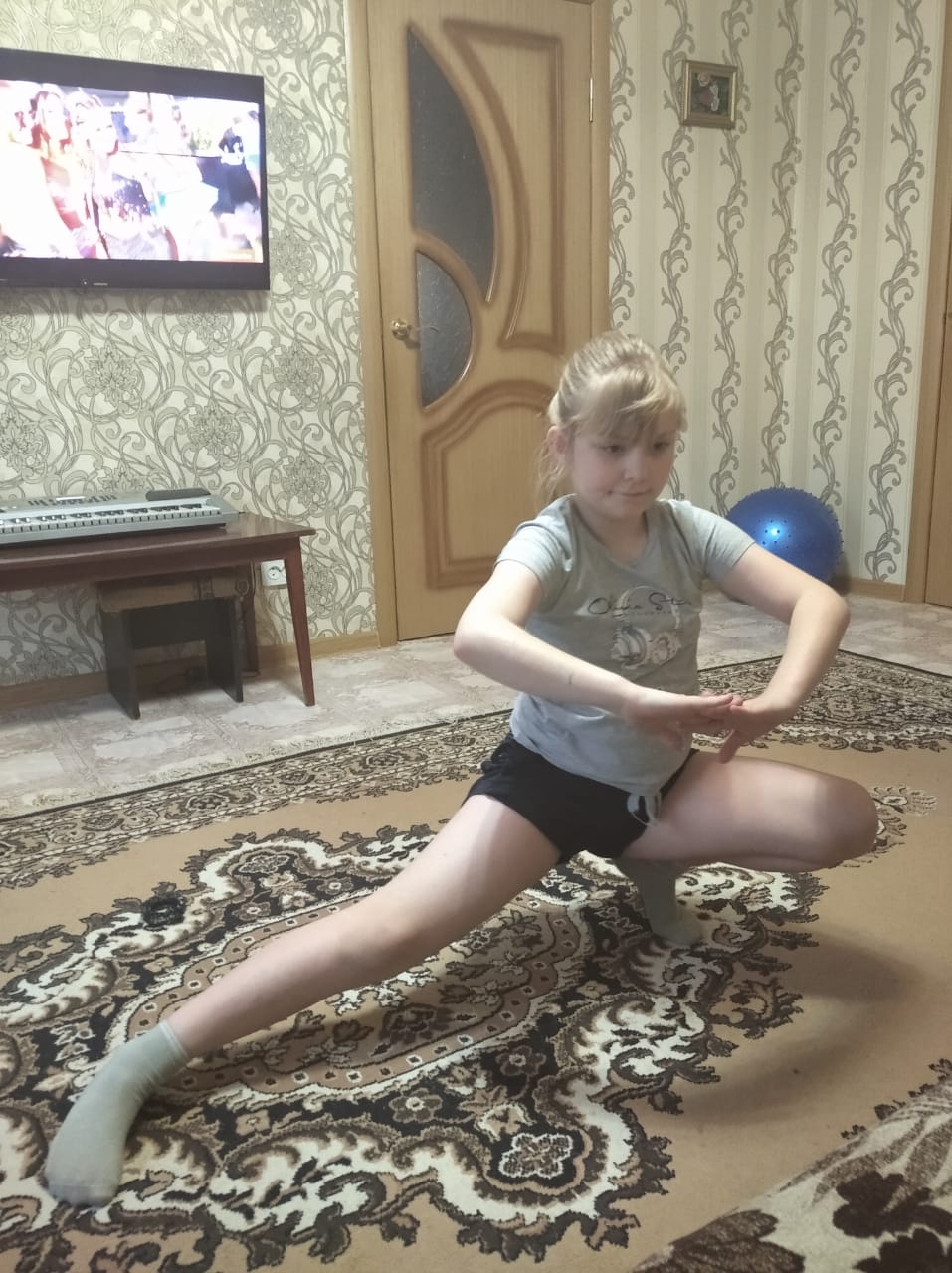 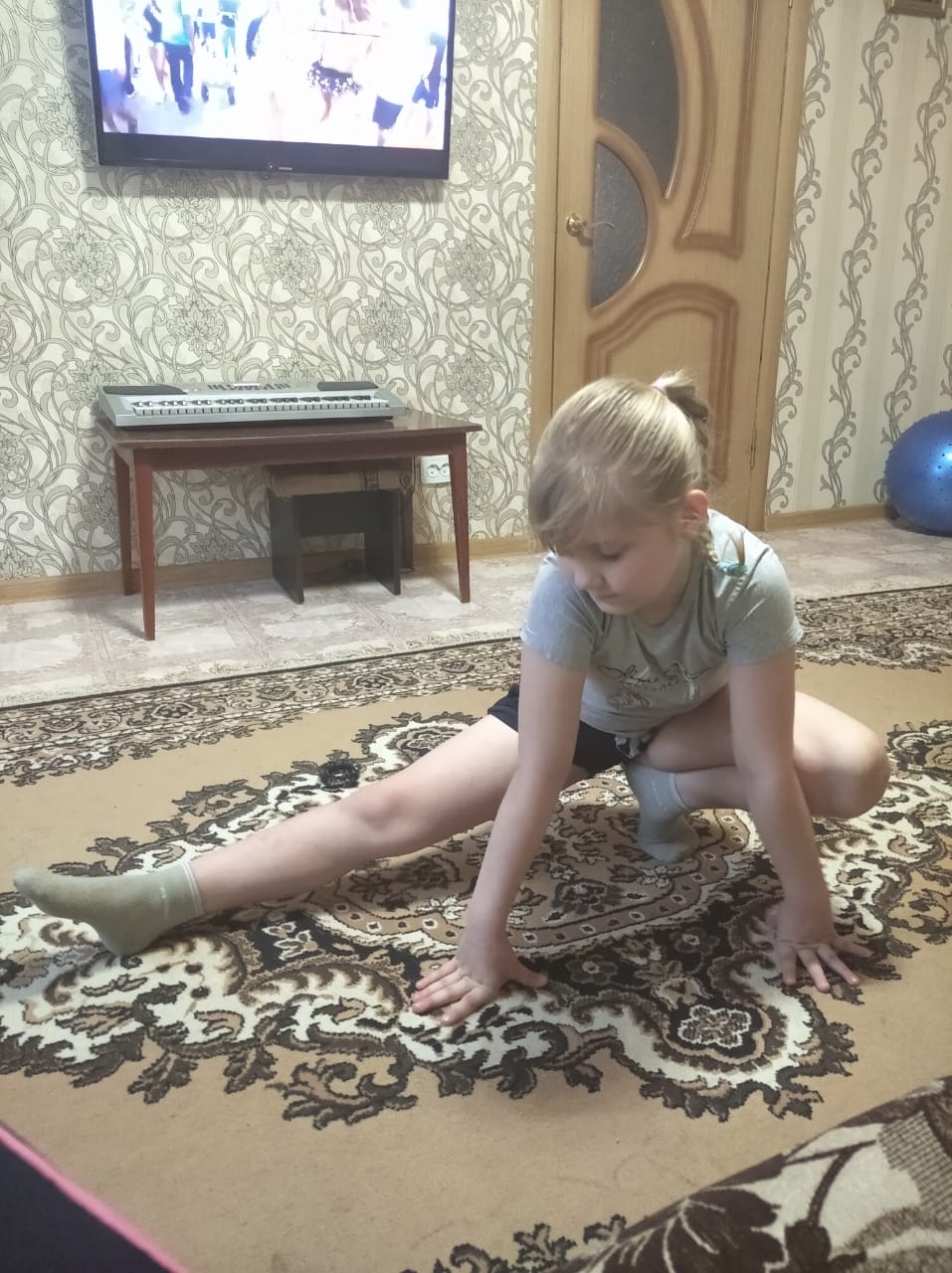